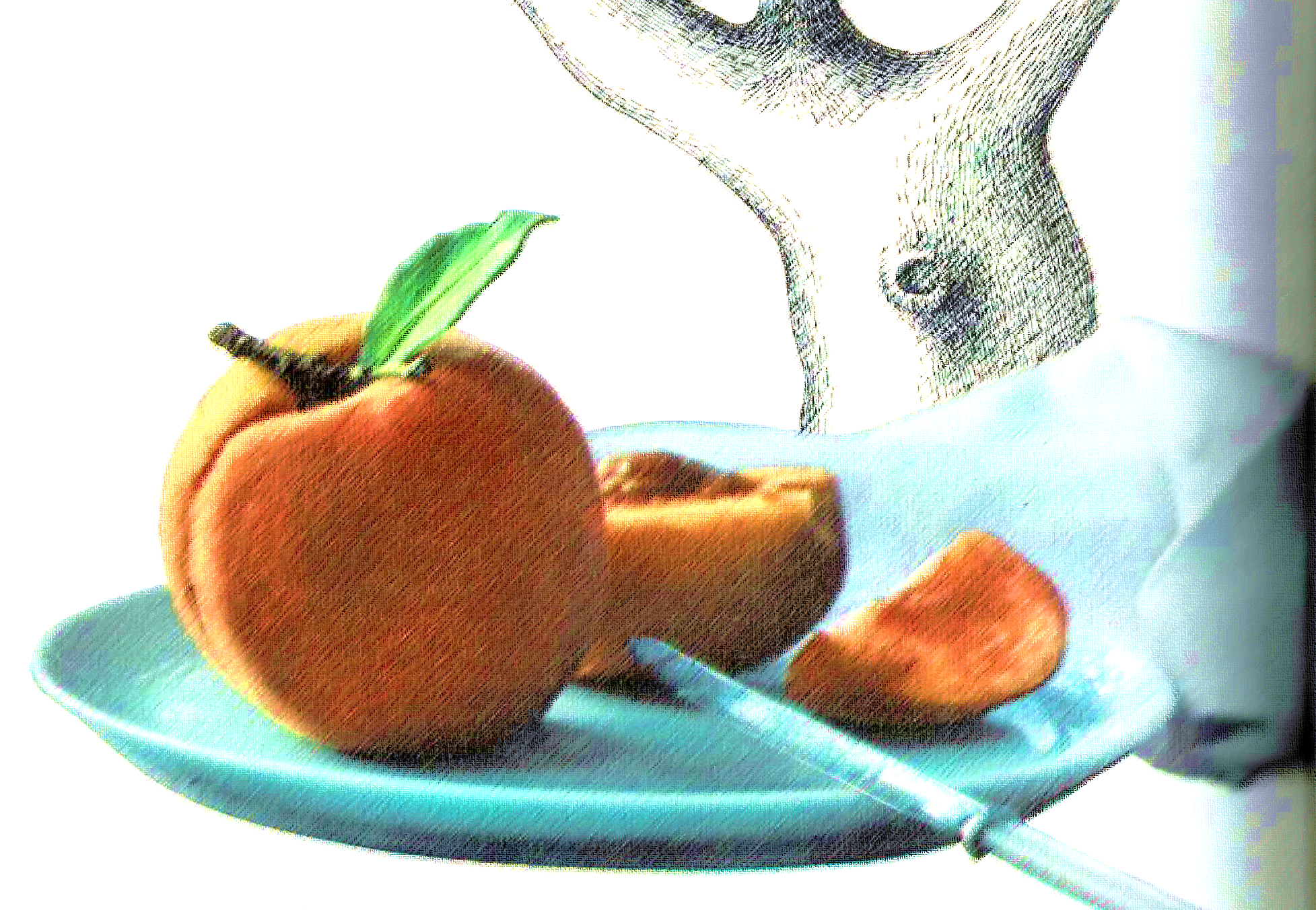 Life’s a peach:
The Convergence of Sexuality in Class in Gaudagnino’s Call Me by Your Name
Allen Warren
Ball State University
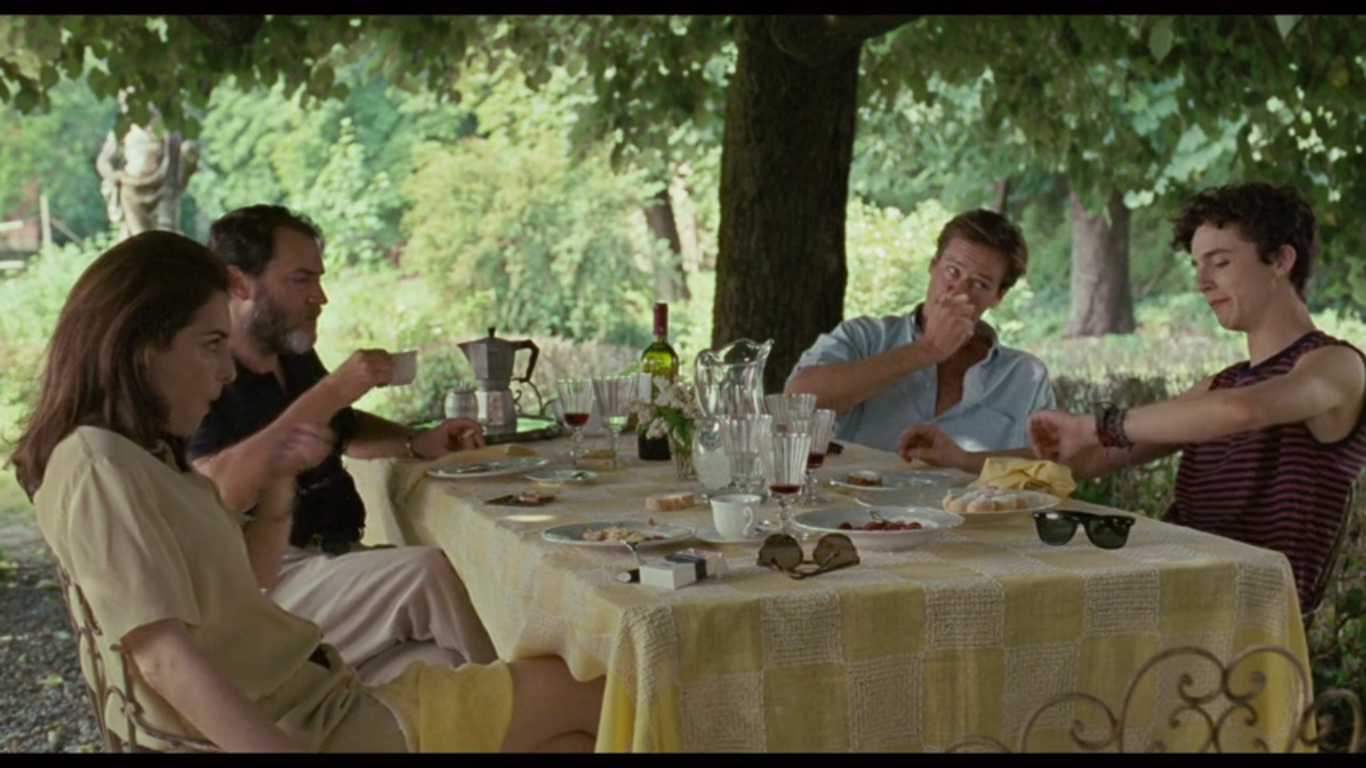 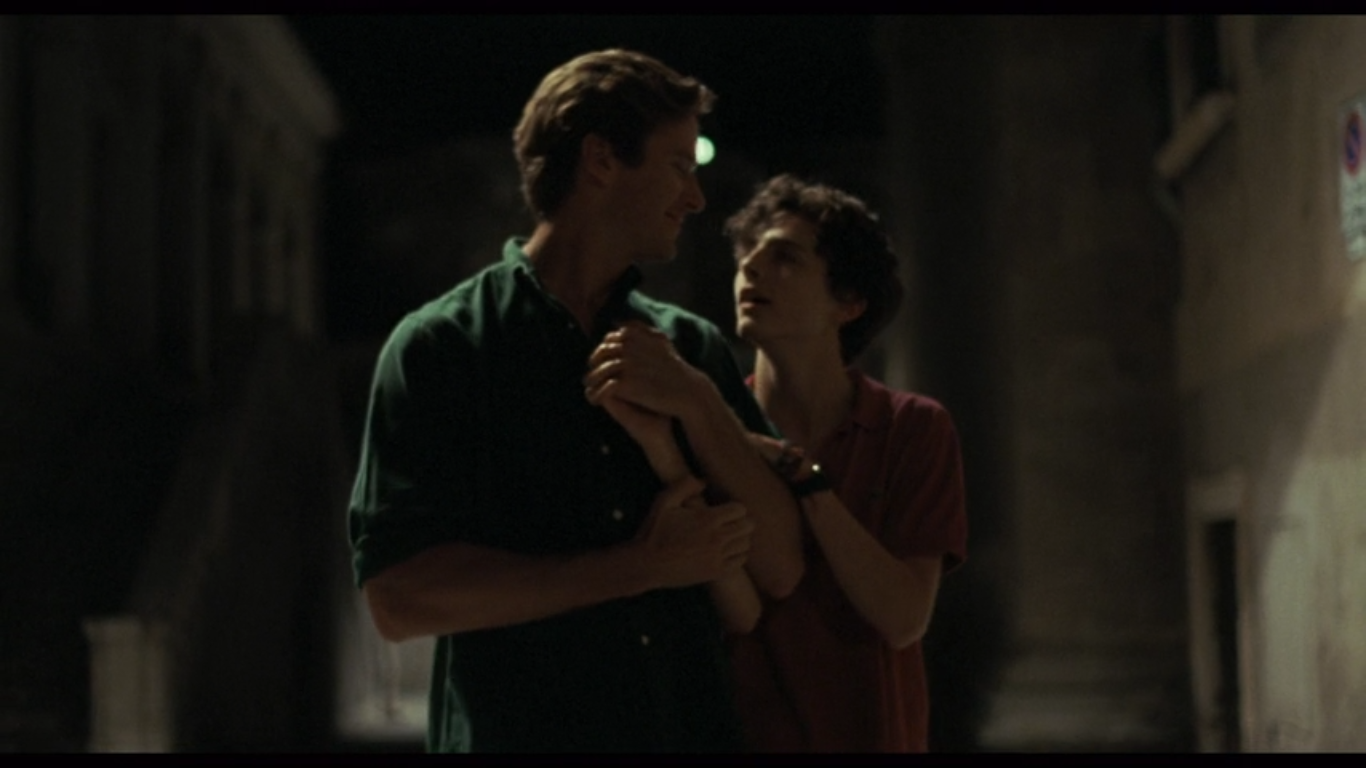 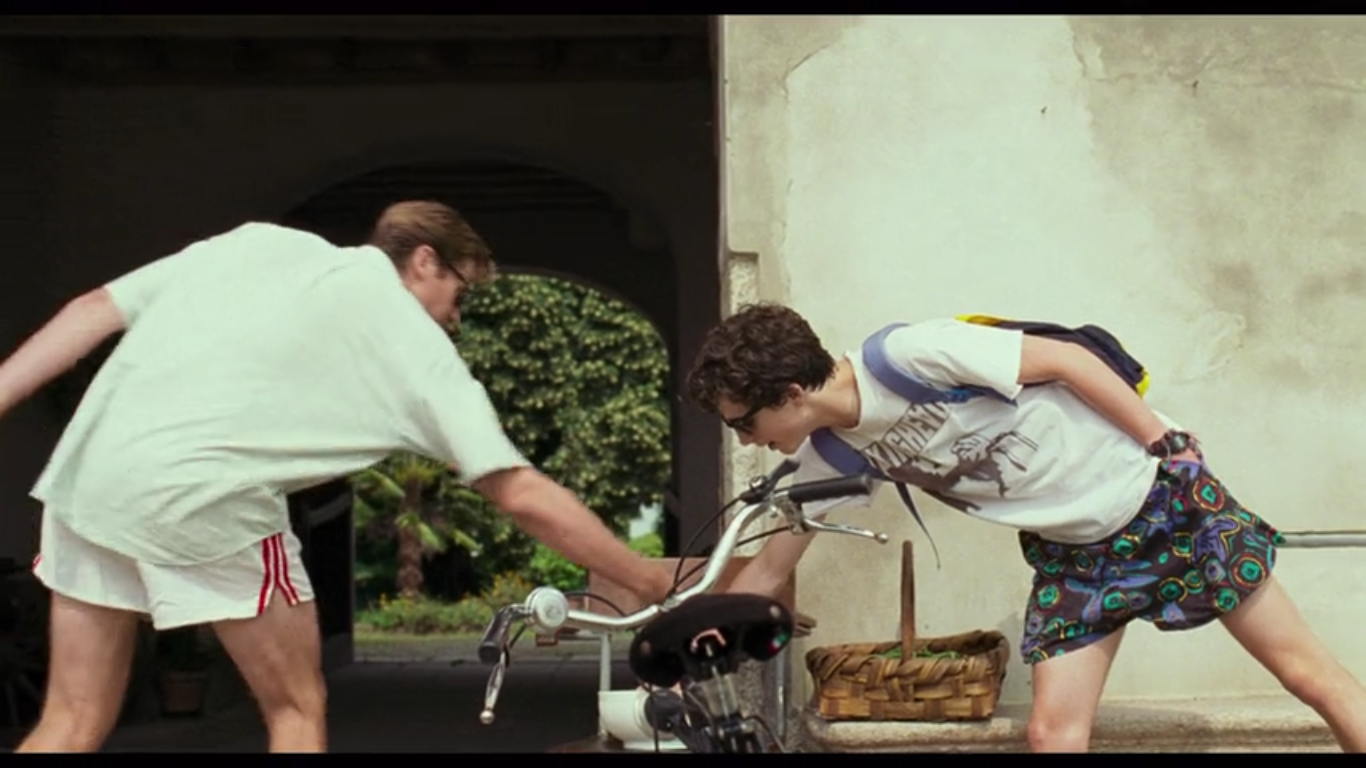 “I propose food as a mechanism by which we can assess this movie’s romantic leanings as well as its reliance on class divisions to kickstart any meaningful realization of queerness. With this understanding in mind, we can begin to gather a better sense of Call Me by Your Name’s class-consciousness and reckoning with economic forces that, on the surface, suggest entering a capitalistic elite to even clandestinely undermine heterosexism; however, these views ultimately bow under examination to show the inability of any space built on such a class hierarchy to funnel out oppression.”
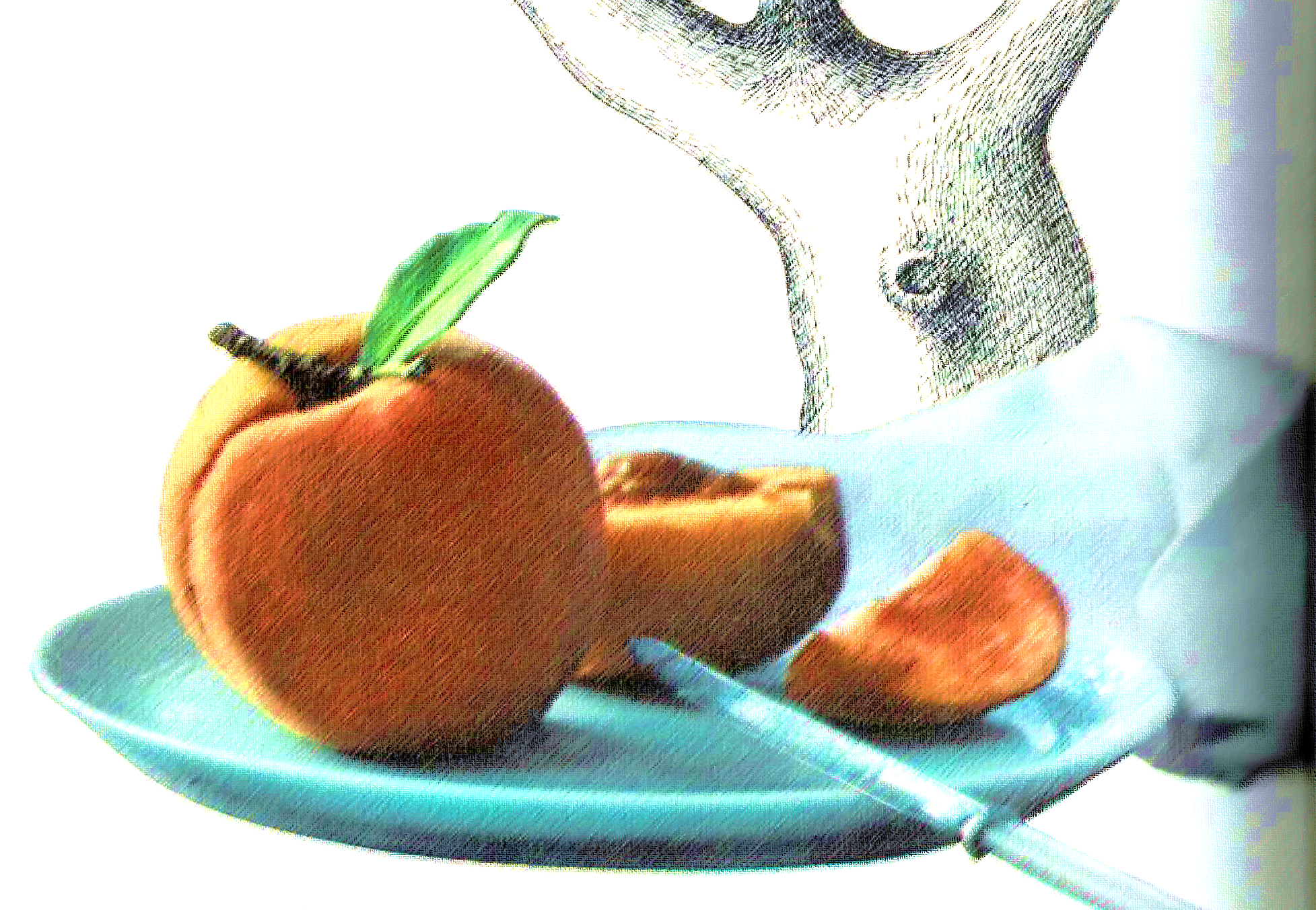 “...the lasting message of Call Me by Your Name is not to resign to louder, more normative messaging, but to better understand the link between what we govern and what governs us.”
Life’s a peach
Allen Warren
Ball State University